“The beauty of mathematics shows itself to patient followers’’
The work of Maryam Mirzakhani
Daniel Mathews, August 2017
Very brief biography
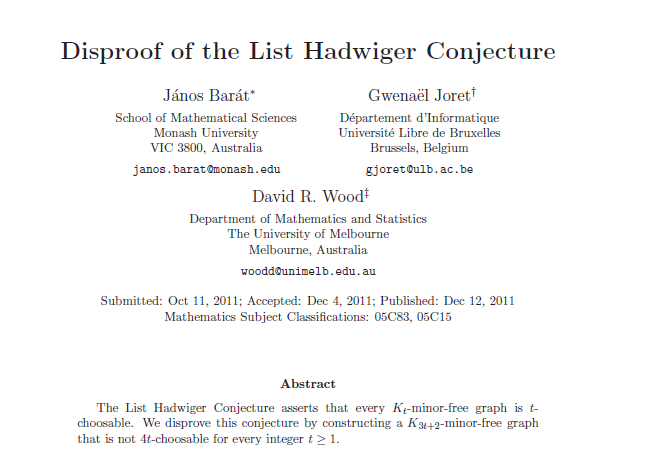 1977:	Born in Tehran
1994:	Iranian team at International 	Mathematical Olympiad	– Gold medal
1995:	Gold medal again…		and perfect score	Taught by S. Akbari	Publishes first paper
1999:	BSc in mathematics from Sharif 	University of Technology
2004:	PhD from Harvard University under 	Curtis McMullen

Also 2004: Meets Dan
2004-8: Fellow of Clay Mathematics Institute, 	Professor at Princeton
2006: Meets N. Do
2008-17: Professor at Stanford University
2011: Influences D. Wood
2013: Diagnosed with breast cancer
2014: Awarded Fields medal
14 July 2017: Passed away
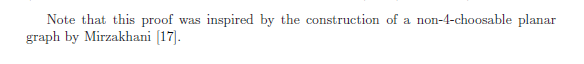 The work of Maryam Mirzakhani
Fields medal citation
“Maryam Mirzakhani has made stunning advances in the theory of Riemann surfaces and their moduli spaces, and led the way to new frontiers in this area. Her insights have integrated methods from diverse fields, such as algebraic geometry, topology and probability theory. 
In hyperbolic geometry, Mirzakhani established asymptotic formulas and statistics for the number of simple closed geodesics on a Riemann surface of genus g. She next used these results to give a new and completely unexpected proof of Witten’s conjecture, a formula for characteristic classes for the moduli spaces of Riemann surfaces with marked points. 
In dynamics, she found a remarkable new construction that bridges the holomorphic and symplectic aspects of moduli space, and used it to show that Thurston’s earthquake flow is ergodic and mixing. 
…
Her work has revealed that the rigidity theory of homogeneous spaces (developed by Margulis, Ratner and others) has a definite resonance in the highly inhomogeneous, but equally fundamental realm of moduli spaces, where many developments are still unfolding.”
The work of Maryam Mirzakhani
Fields medal citation
“Maryam Mirzakhani has made stunning advances in the theory of Riemann surfaces and their moduli spaces, and led the way to new frontiers in this area. Her insights have integrated methods from diverse fields, such as algebraic geometry, topology and probability theory. 
In hyperbolic geometry, Mirzakhani established asymptotic formulas and statistics for the number of simple closed geodesics on a Riemann surface of genus g. She next used these results to give a new and completely unexpected proof of Witten’s conjecture, a formula for characteristic classes for the moduli spaces of Riemann surfaces with marked points. 
In dynamics, she found a remarkable new construction that bridges the holomorphic and symplectic aspects of moduli space, and used it to show that Thurston’s earthquake flow is ergodic and mixing. 
…
Her work has revealed that the rigidity theory of homogeneous spaces (developed by Margulis, Ratner and others) has a definite resonance in the highly inhomogeneous, but equally fundamental realm of moduli spaces, where many developments are still unfolding.”
The work of Maryam Mirzakhani
Prominent ideas in Mirzakhani’s work
Surfaces – topology!
 Geometry – but not like you think
Hyperbolic
Conformal
Complex
 Moduli spaces
We’ll try to explain something about these ideas, and some theorems proved by Mirzakhani + collaborators + subsequent research
Mirzakhani was a “slow” mathematician!
The work of Maryam Mirzakhani
Surfaces
The work of Maryam Mirzakhani
Surfaces
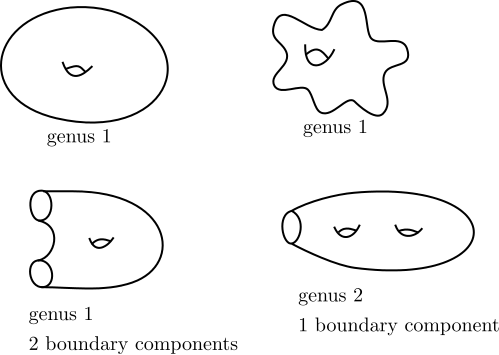 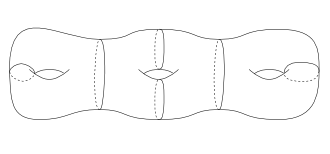 Source: picturethismaths.wordpress.com
The work of Maryam Mirzakhani
Conformal geometry
M. C. Escher, Print Gallery
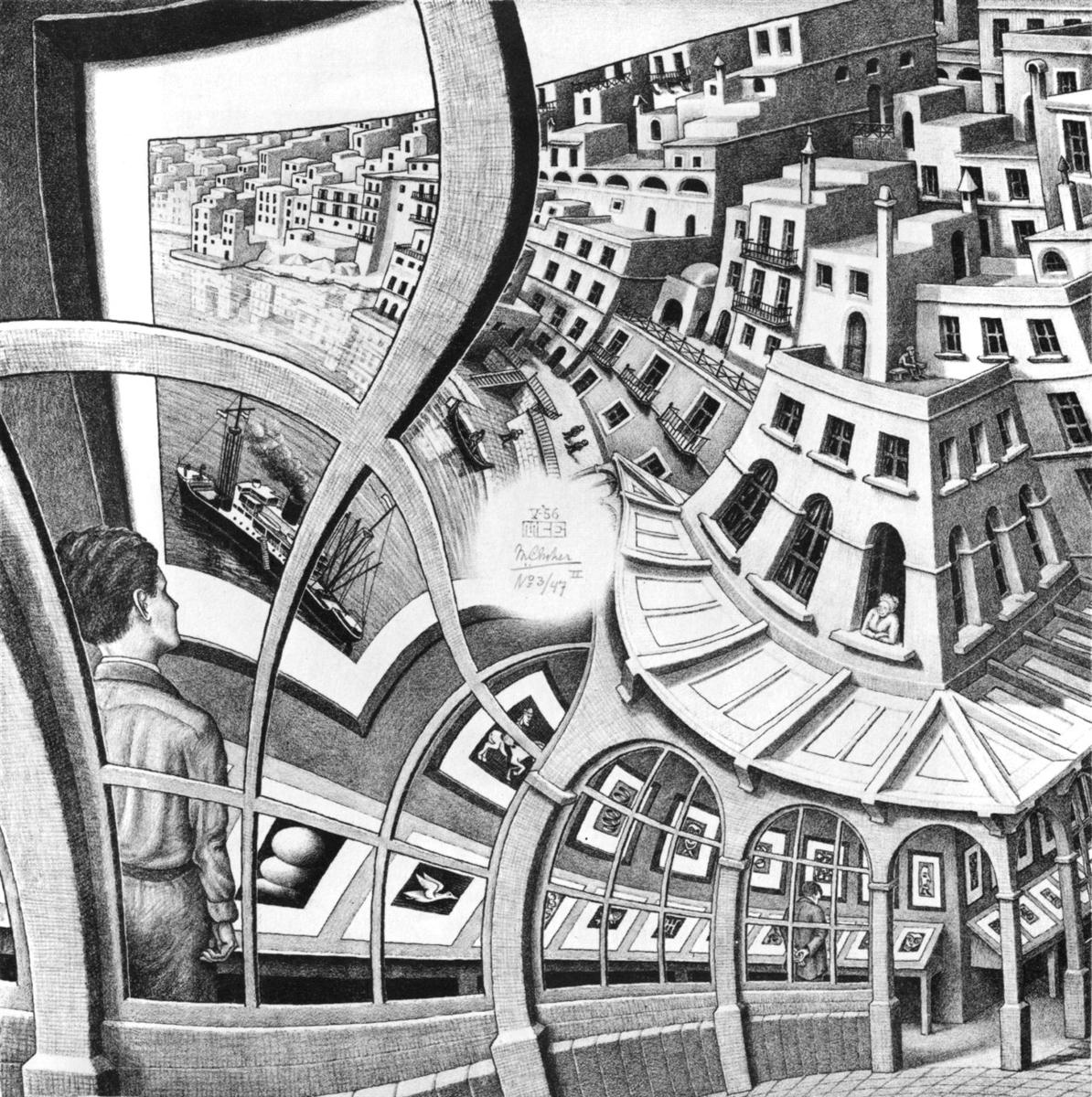 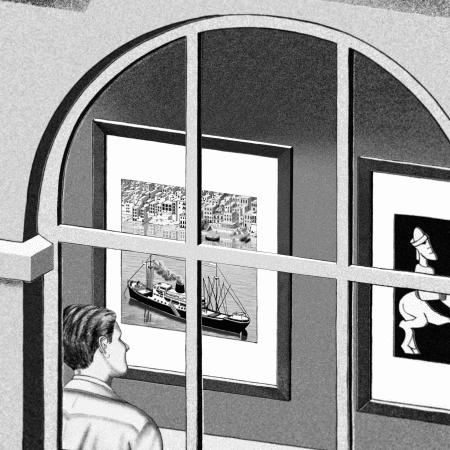 All M.C. Escher works © 2017 The M.C. Escher Company - the Netherlands. All rights reserved. Used by permission. www.mcescher.com
The work of Maryam Mirzakhani
Conformal geometry
(orientation-preserving!)
^
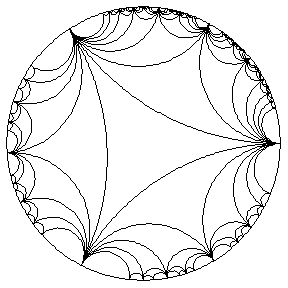 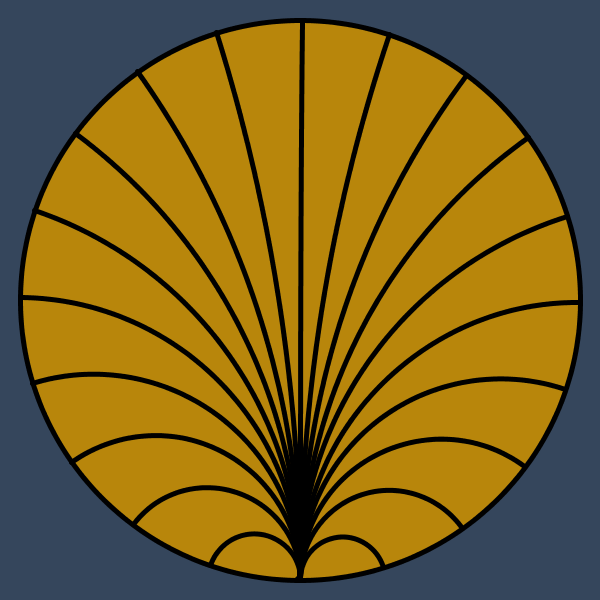 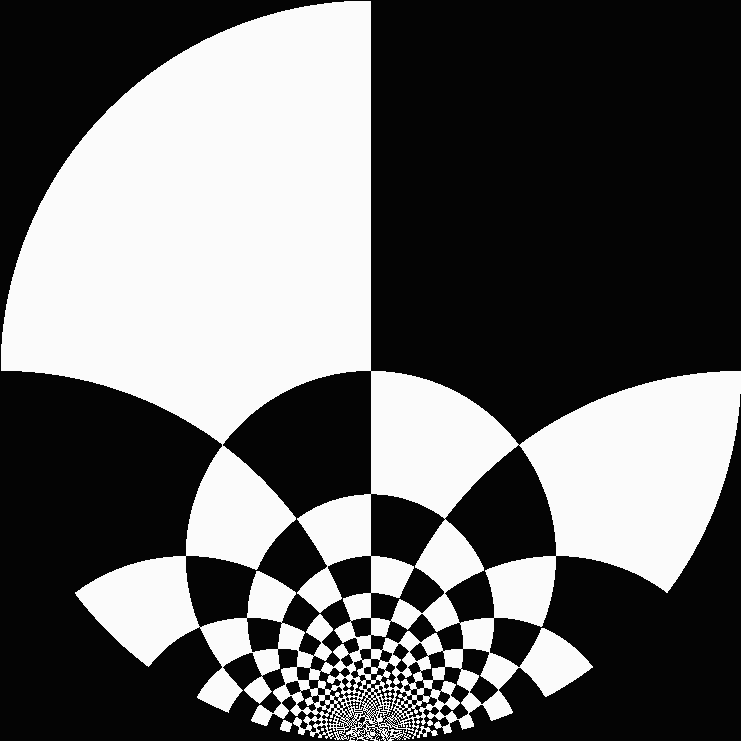 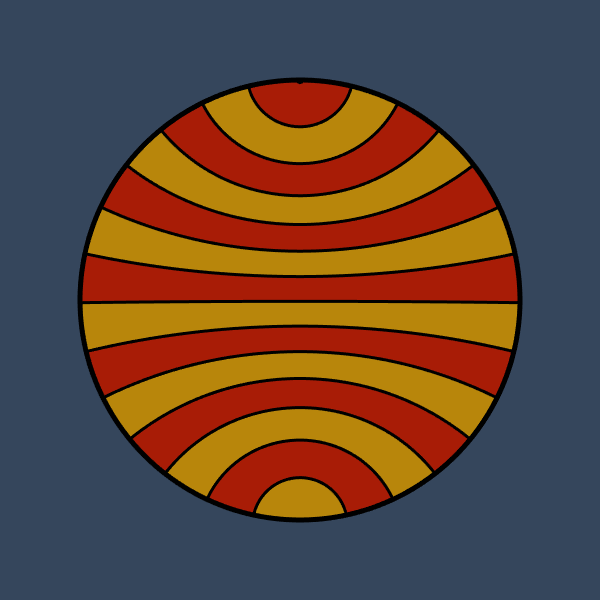 Sources:  escape30.tumblr.com; szimmetria-airtemmizs.tumblr.com; hyperbolic-gifs.tumblr.com
The work of Maryam Mirzakhani
Complex geometry
(or in fact defined on any complex 1-dimensional space)
The work of Maryam Mirzakhani
Complex geometry
The work of Maryam Mirzakhani
Complex geometry
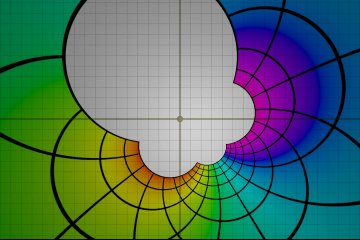 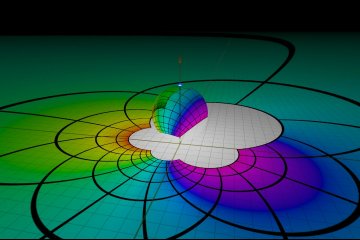 Source: Mobius transformations revealed
The work of Maryam Mirzakhani
Complex geometry
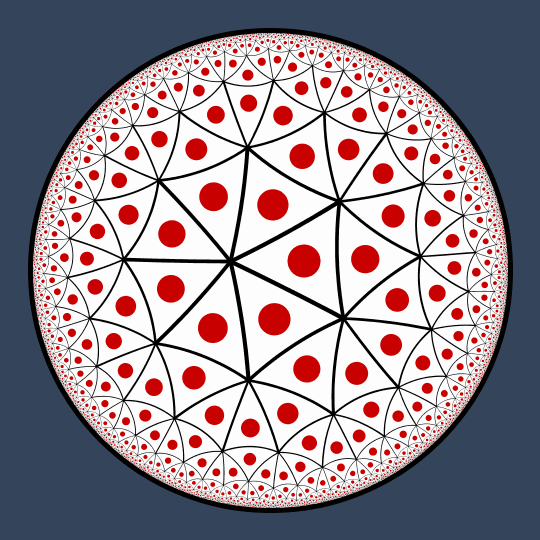 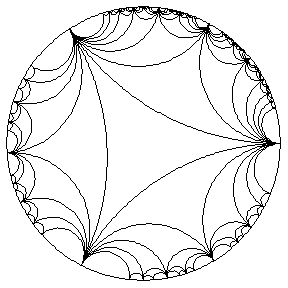 Sources: szimmetria-airtemmizs.tumblr.com; escape30.tumblr.com
The work of Maryam Mirzakhani
Hyperbolic geometry
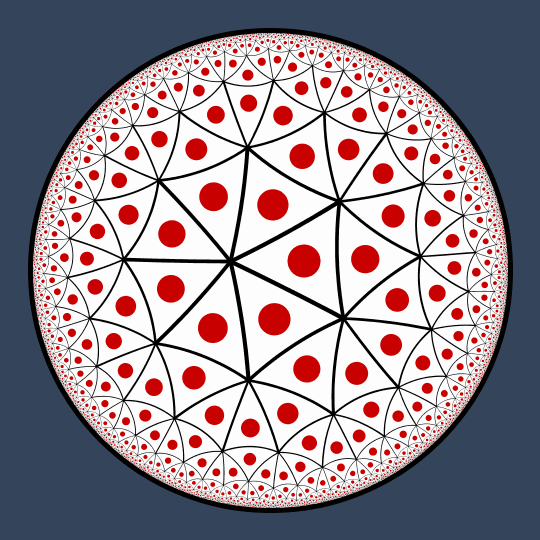 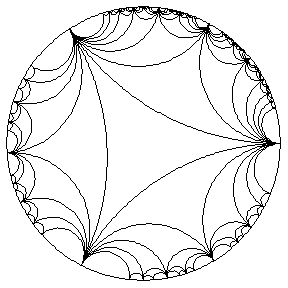 The work of Maryam Mirzakhani
Moduli spaces
All the same thing!
(More or less…)
The work of Maryam Mirzakhani
Moduli spaces – now with boundary!
All the same thing!
(More or less…)
The work of Maryam Mirzakhani
Moduli spaces pre-Mirzakhani
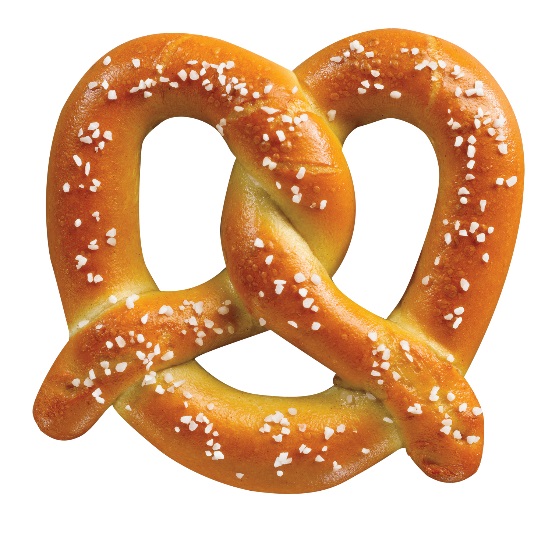 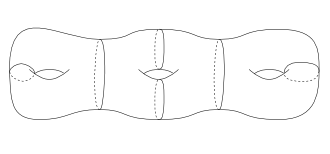 Sources: foodimentary.com, lamington.wordpress.com
The work of Maryam Mirzakhani
Moduli spaces post-Mirzakhani
The work of Maryam Mirzakhani
The prime number theorem & geodesics
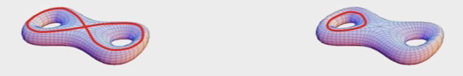 The work of Maryam Mirzakhani
Mathematical billiards
Studies dynamics of billiards balls on billiard tables
No jumping, no spin, no friction
 Balls bounce off walls and continue indefinitely
 But tables can have interesting geometry!
Breakthroughs based on Mirzakhani’s work!
Alex Eskin, Mirzakhani, and Amir Mohammadi (2013) proved a very difficult (“titanic”) theorem about the structure of orbits of certain group actions in certain moduli spaces.
Samuel Lelièvre, Thierry Monteil, and Barak Weiss then used this work to prove a major result in mathematical billiards (2016): 
“Everything is illuminated”
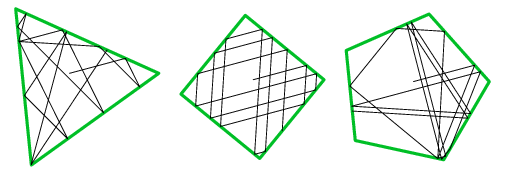 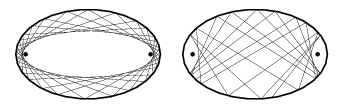 Source: mathworld.wolfram.com
The work of Maryam Mirzakhani
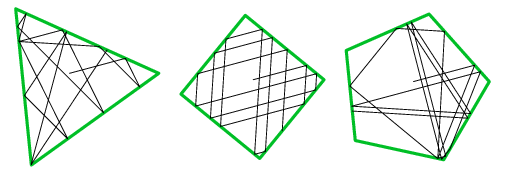 The illumination problem
Problem: Given a billiard table, can you hit a billiard ball from any point to any other point?
Equivalently, given a room with mirrored walls, if you light a candle at one point, does it illuminate the whole room?
On some billiard tables this is easy…
On some it is a little harder…
L & R Penrose, New Scientist Christmas puzzles 1958:
Can you design a billiard table where you can’t hit a ball from any point to any other?
Yes!
The Penrose unilluminable room.
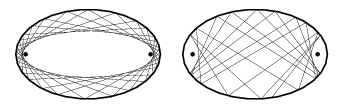 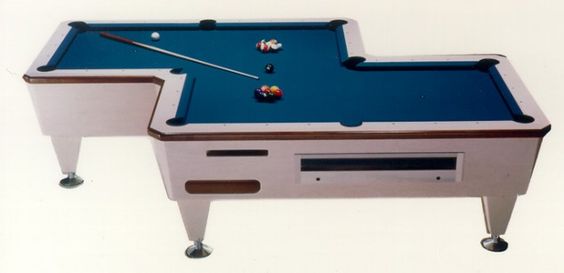 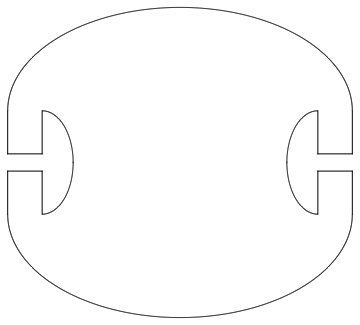 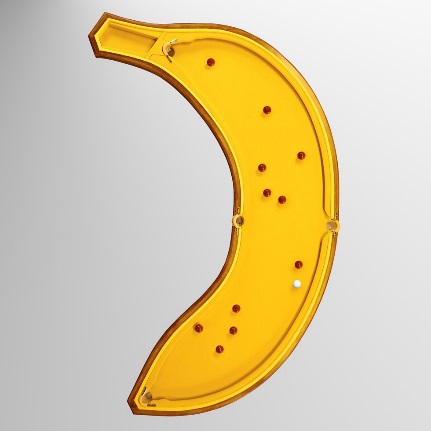 The work of Maryam Mirzakhani
The illumination problem
But the question remains: 
Given a polygonal billiard table, can you hit a billiard ballfrom any point to any other point?
George Tokarsky (1995): There is a polygonal room with two points that don’t illuminate each other!
But the question still remains: 
Given a polygonal billiard table, can you hit a billiard ballfrom any point to almost any other point?
YES! … sort of
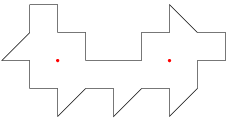 The work of Maryam Mirzakhani
“I don't think that everyone should become a mathematician, but I do believe that many students don't give mathematics a real chance. I did poorly in math for a couple of years in middle school; I was just not interested in thinking about it. I can see that without being excited mathematics can look pointless and cold. The beauty of mathematics only shows itself to more patient followers.”
– Maryam Mirzakhani, 2014
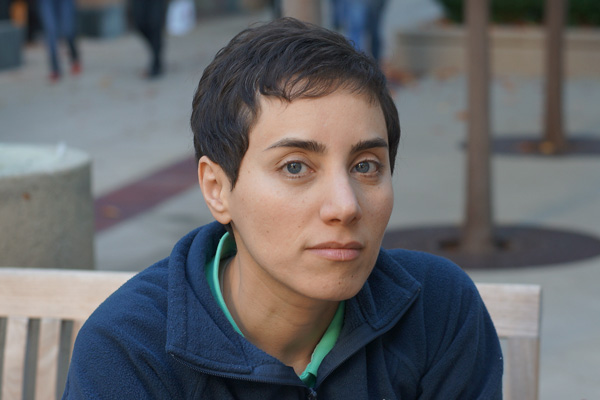 Thanks for listening!
The work of Maryam Mirzakhani